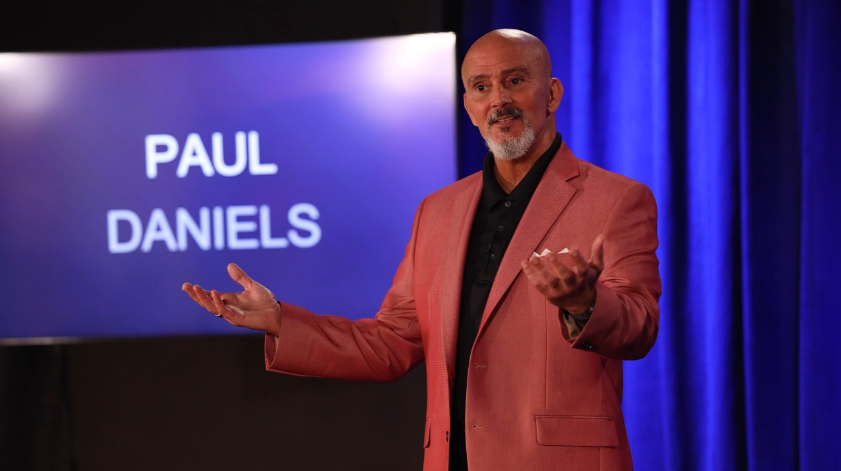 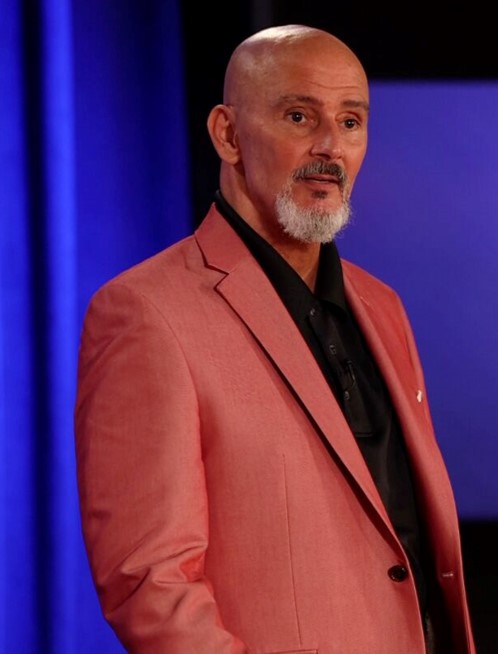 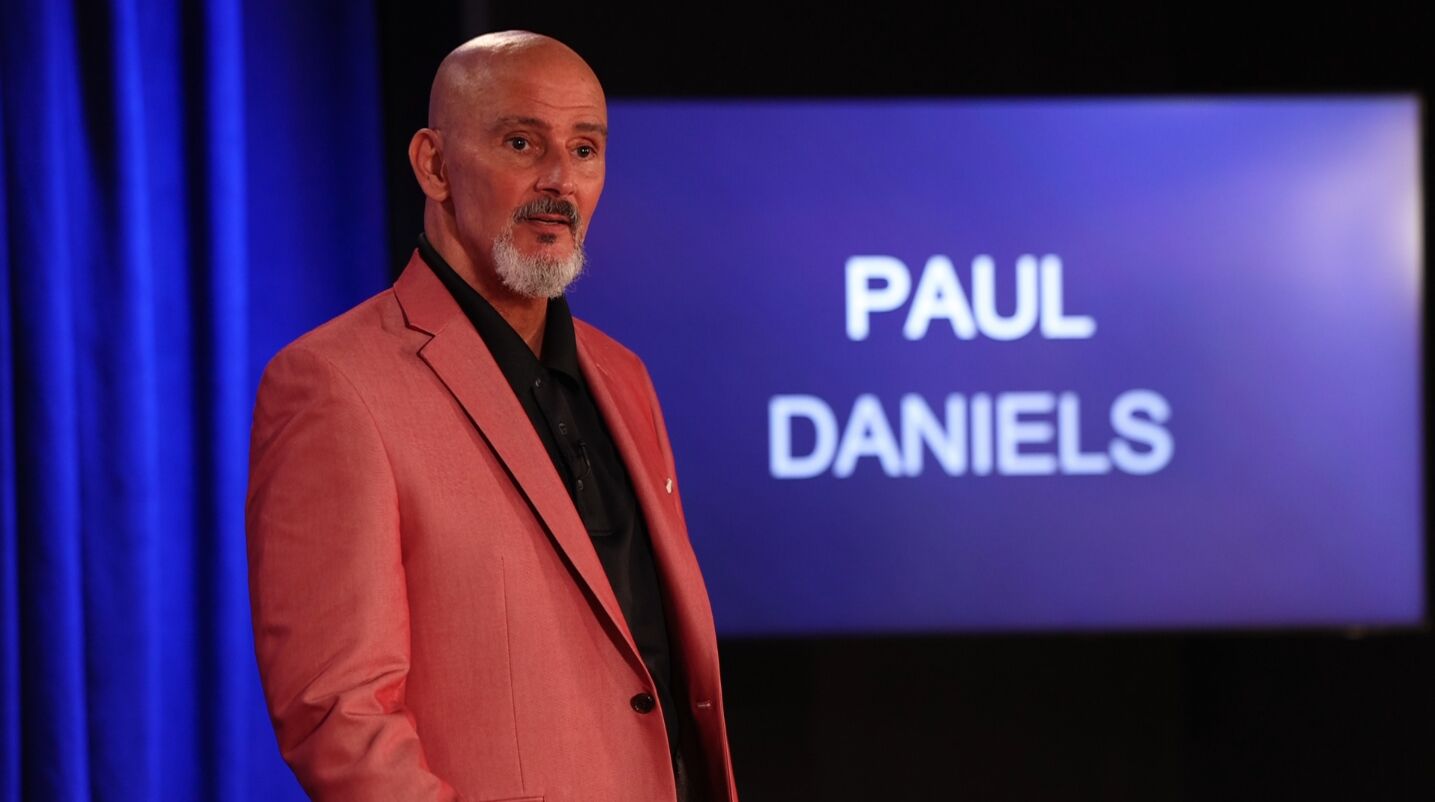 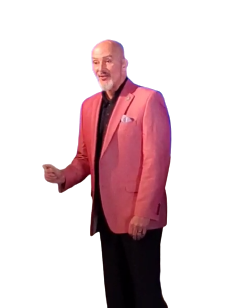 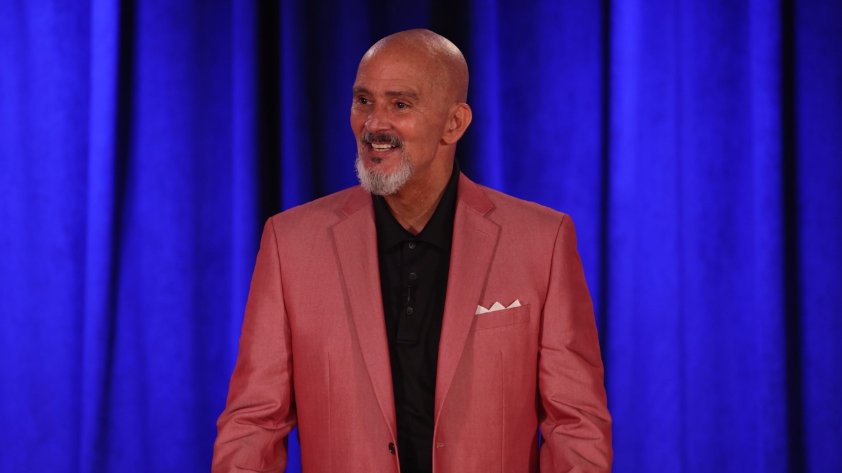 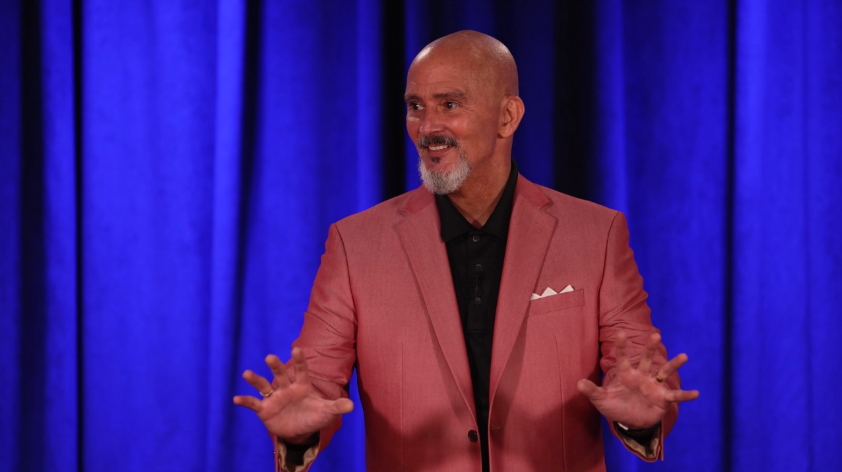 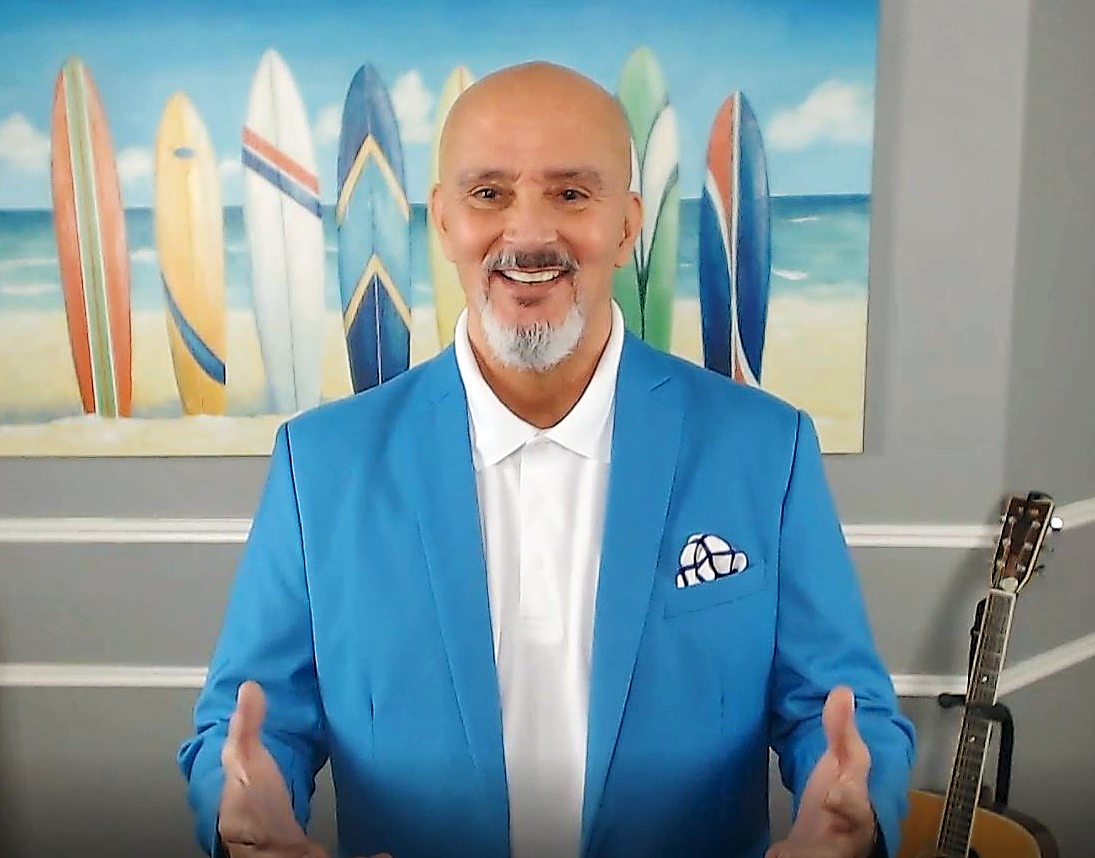 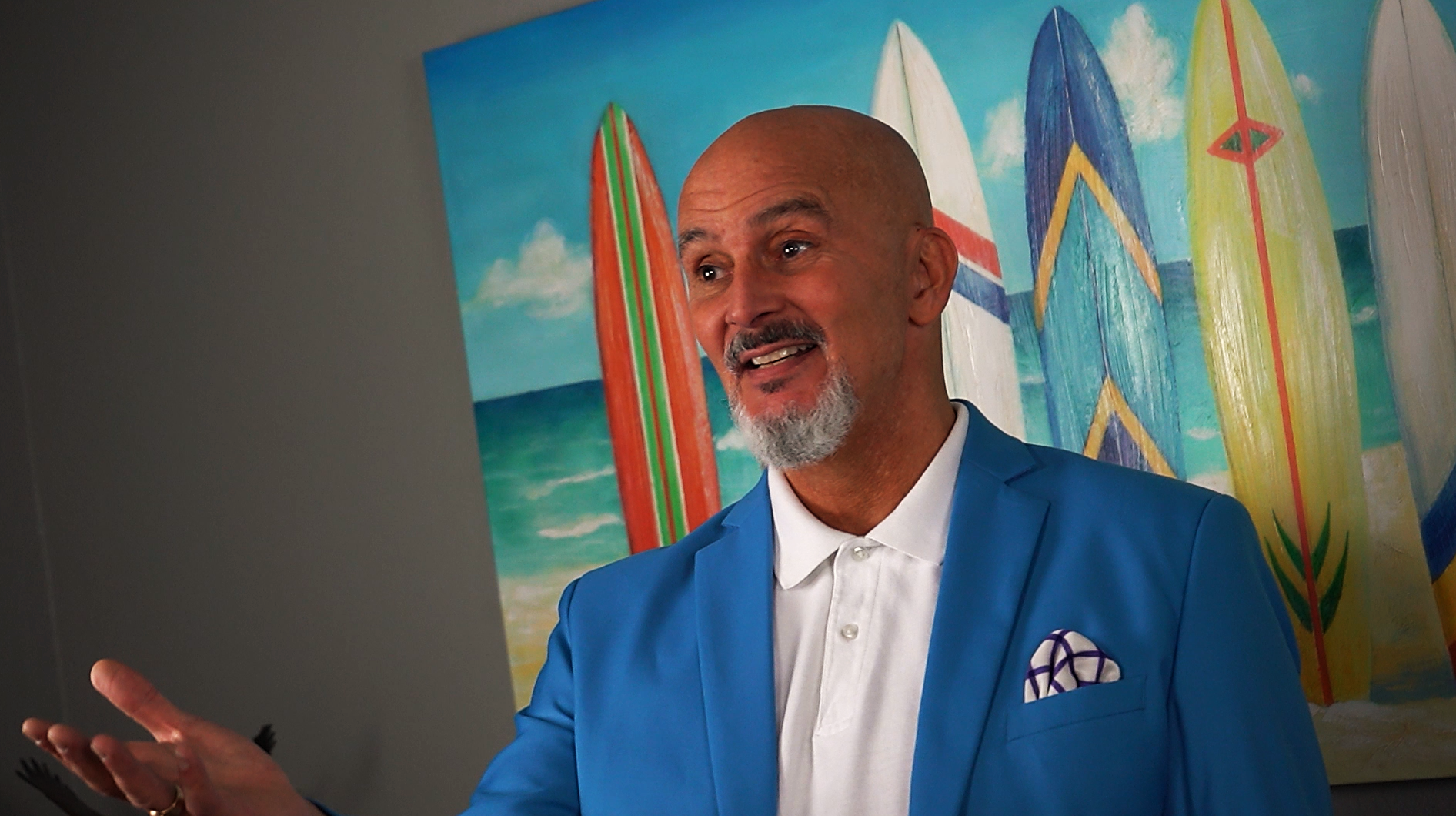 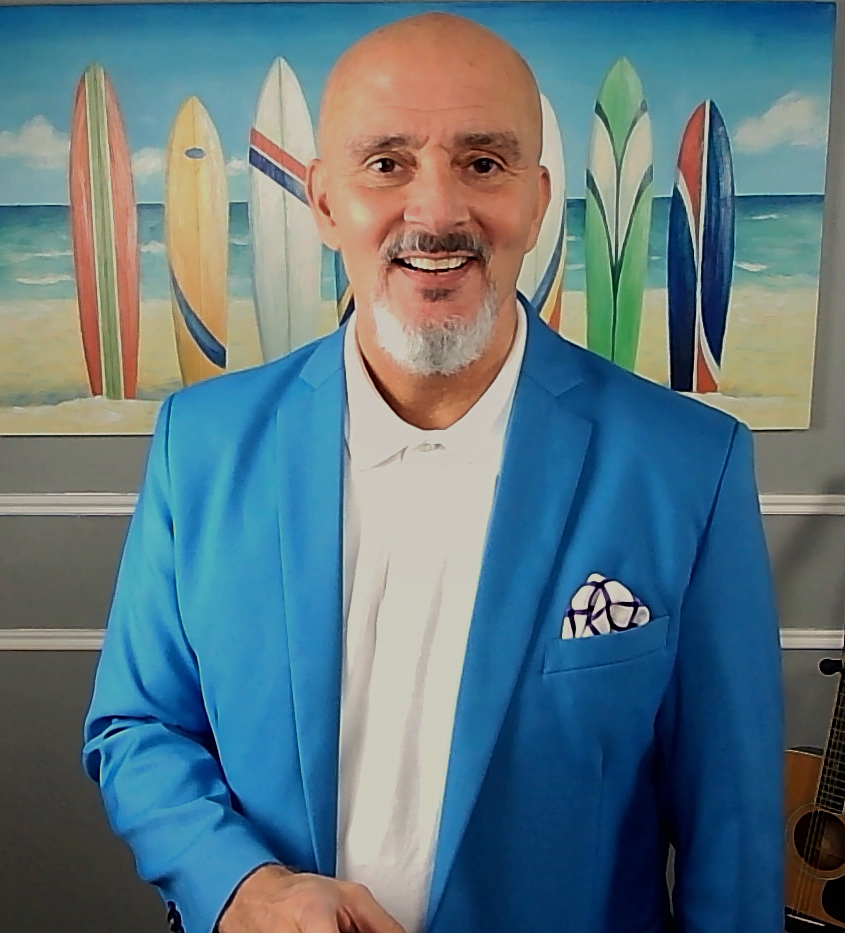 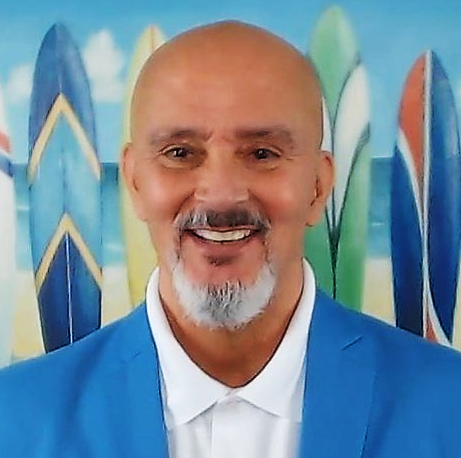 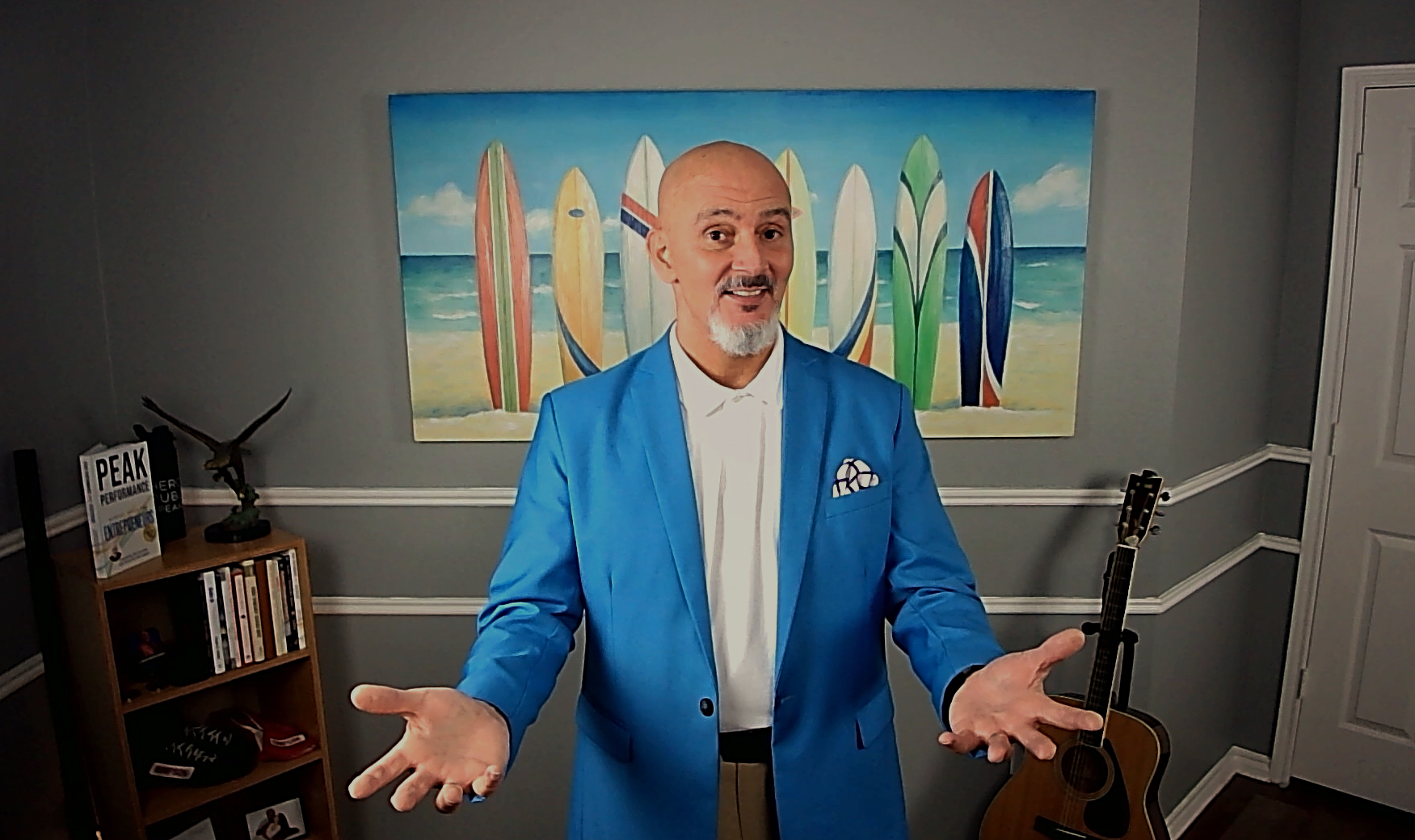 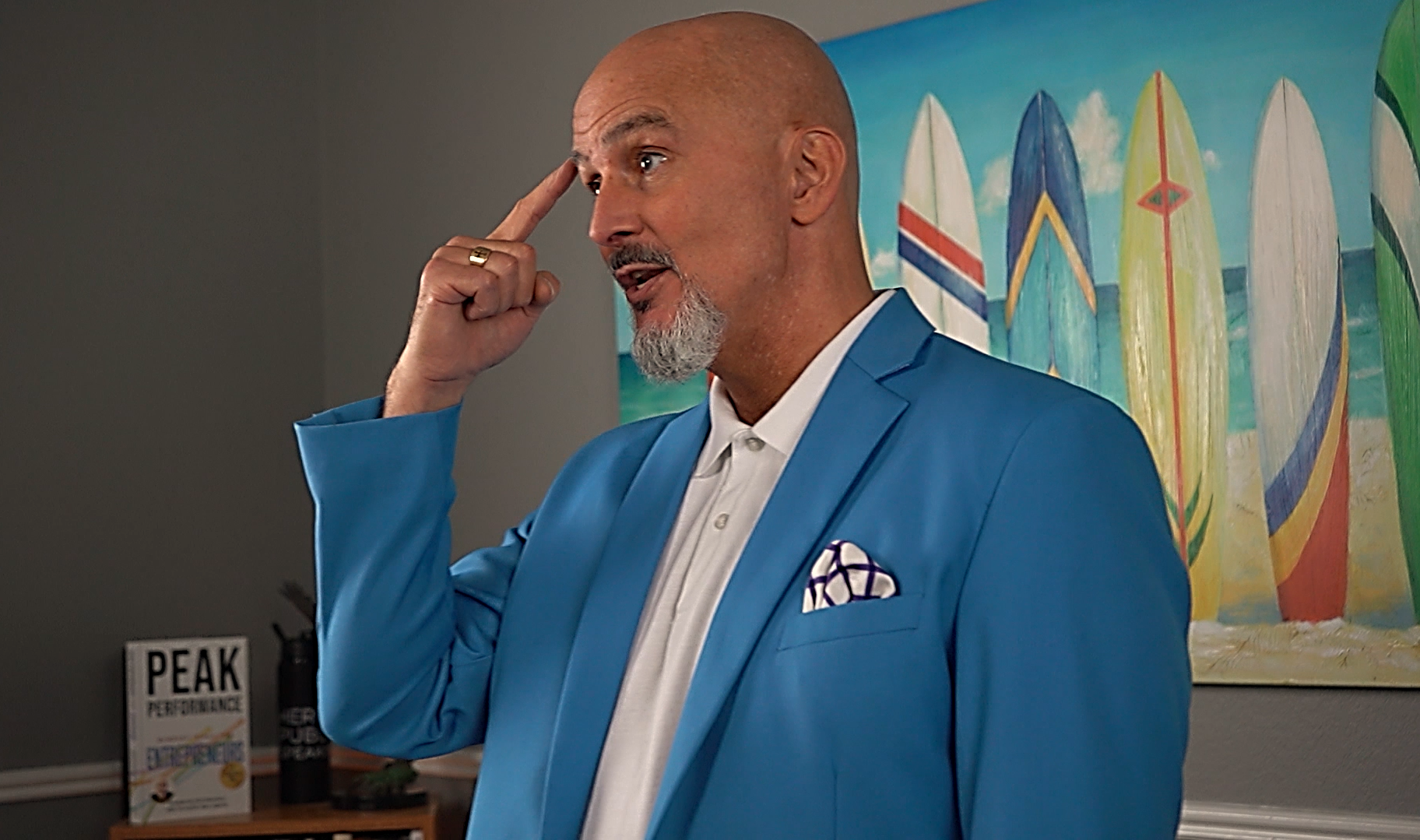 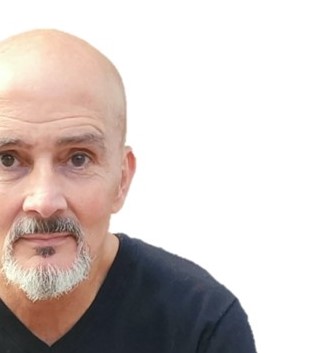 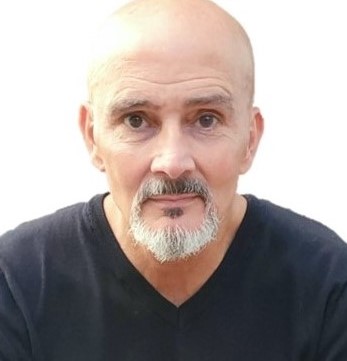 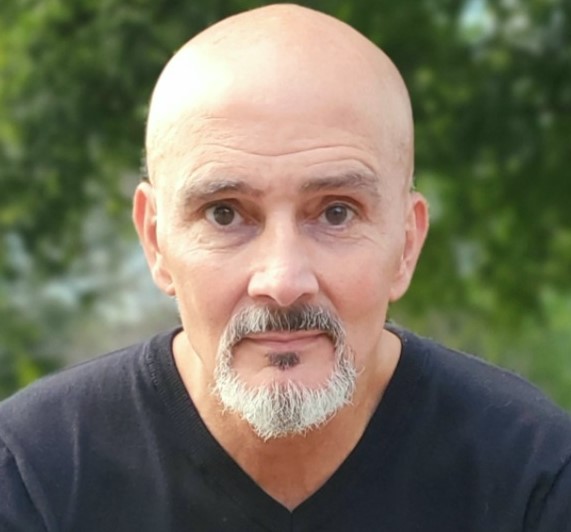 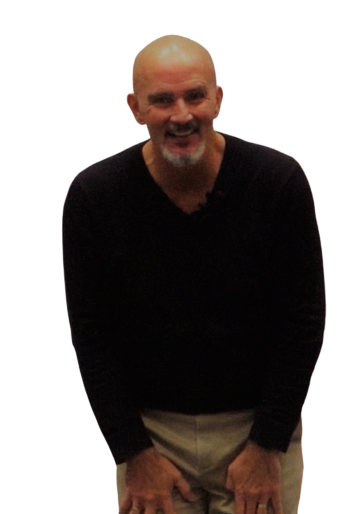 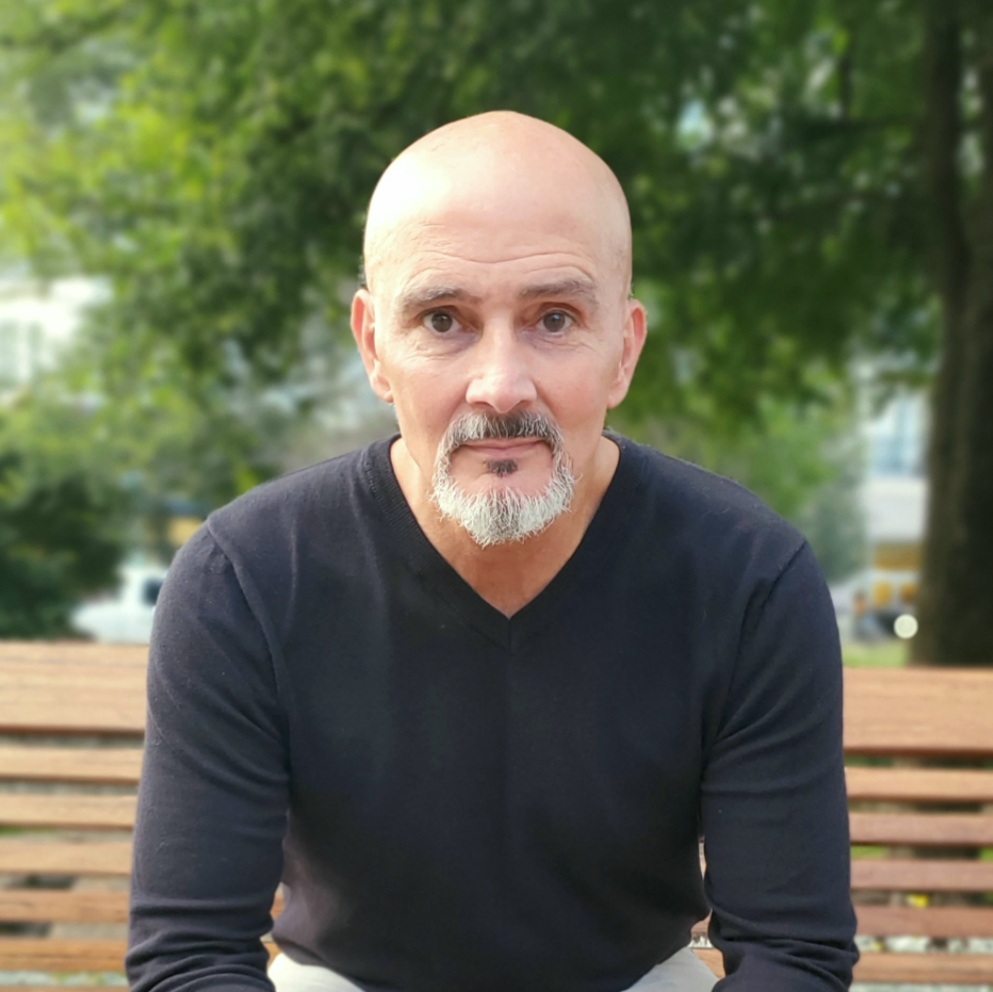 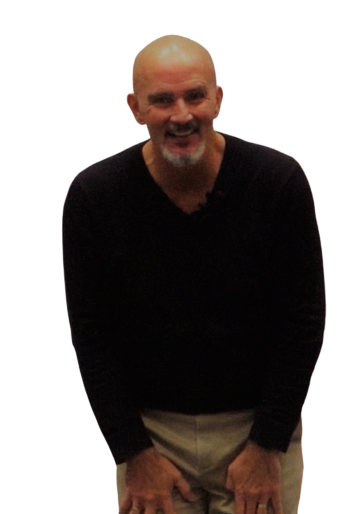 Paul Daniels & Peripheral Thinkers™
Media Content
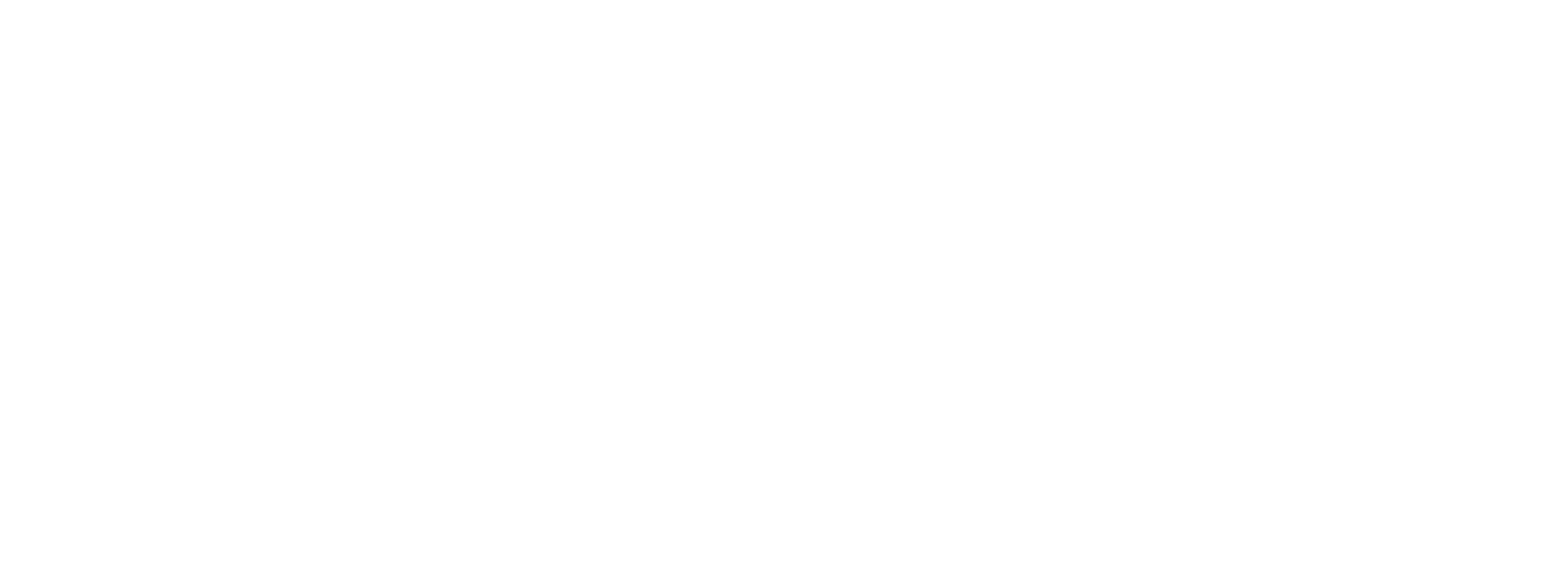 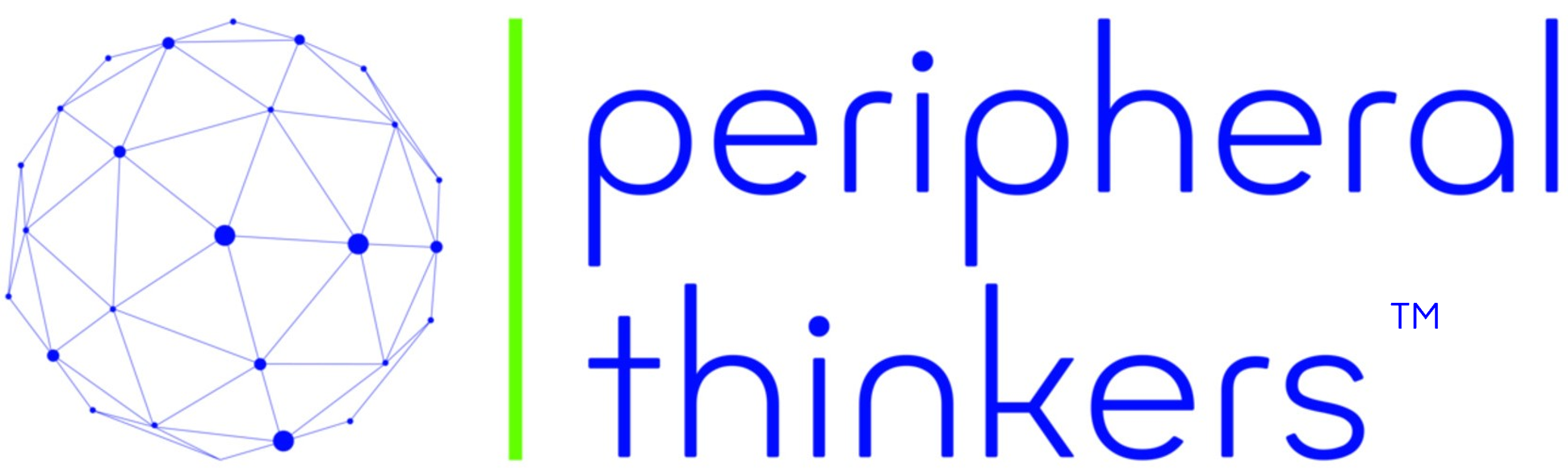 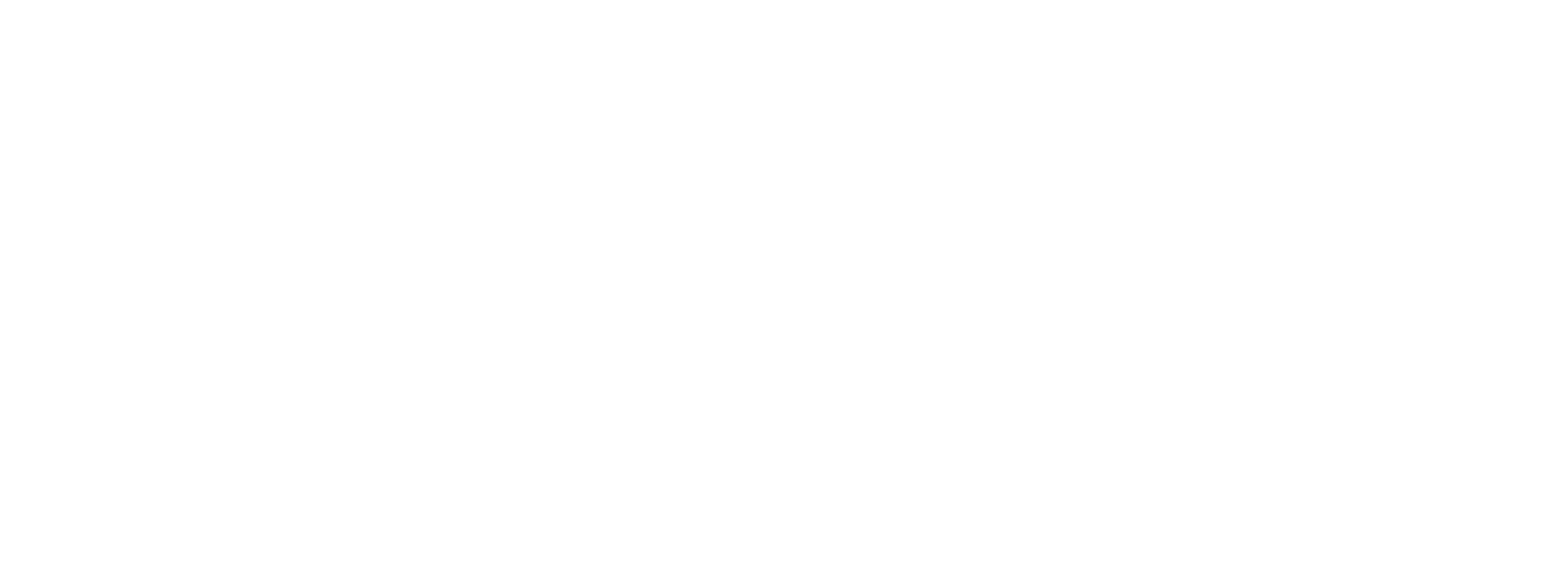 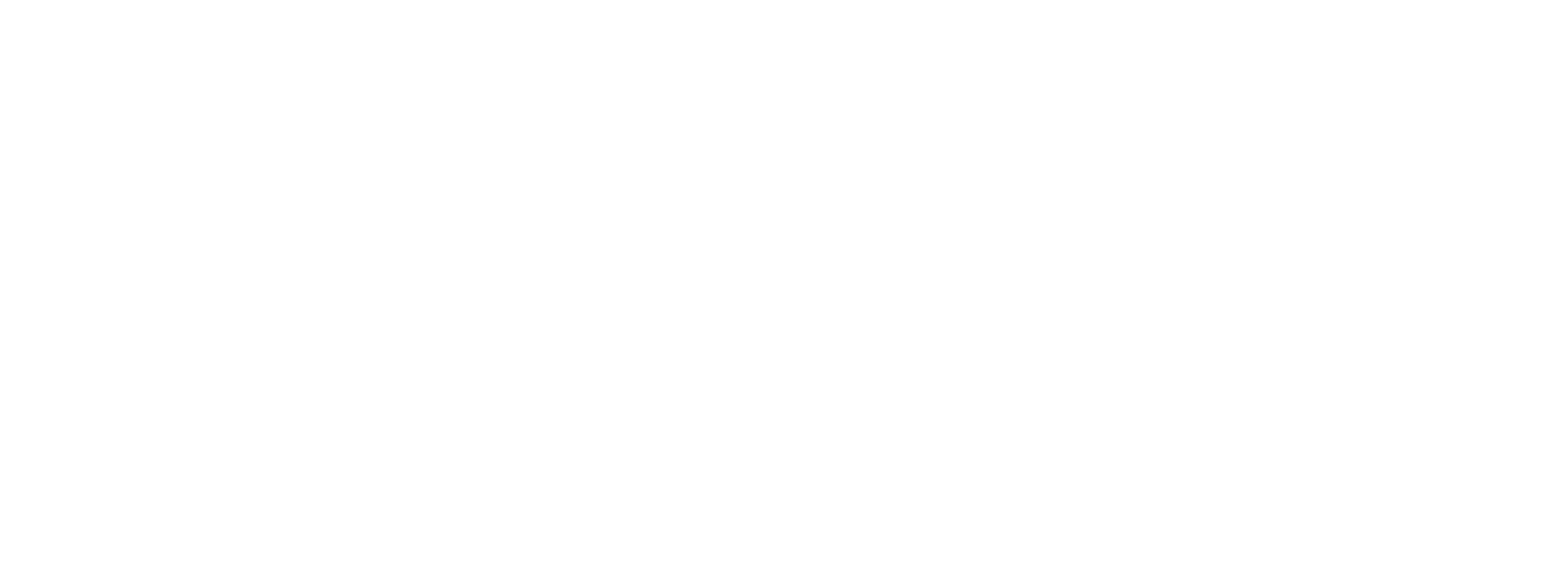